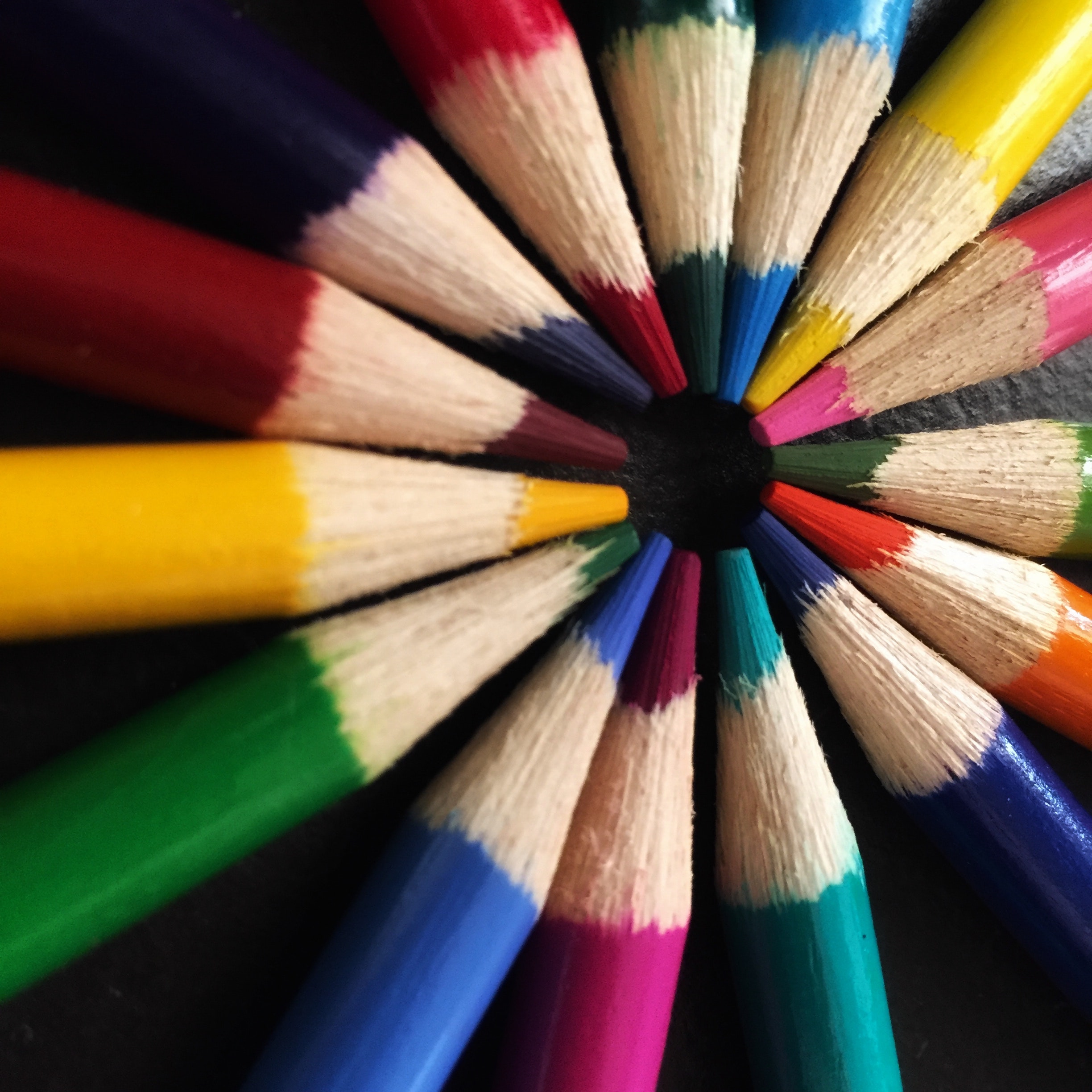 Die
 Farben
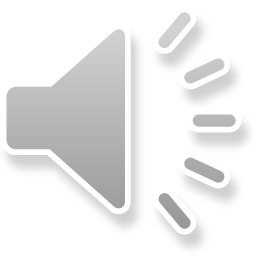 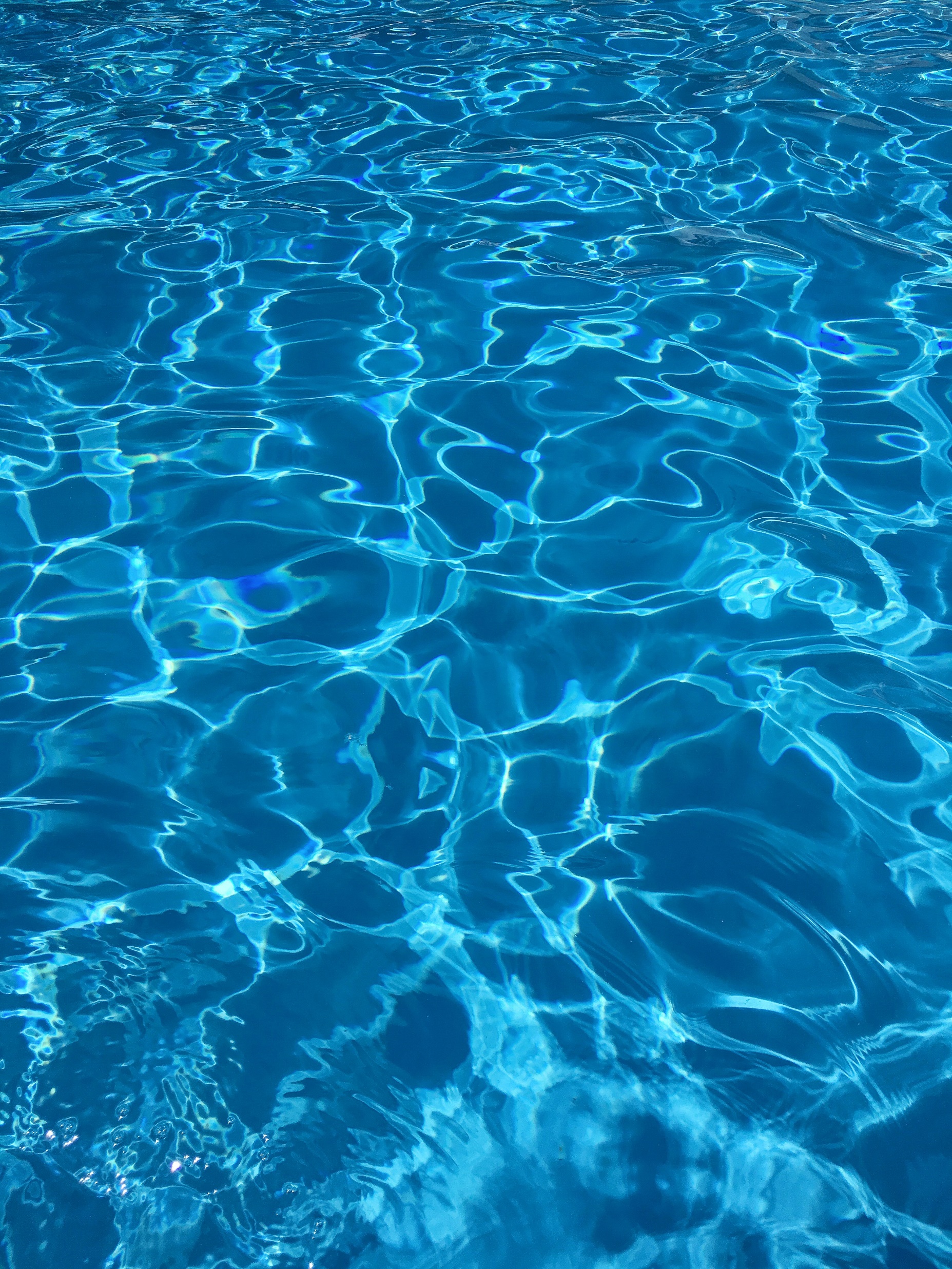 Blau
Lila
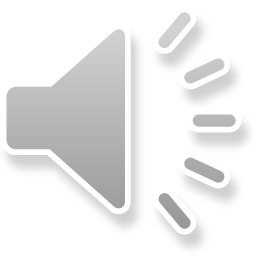 Weiß
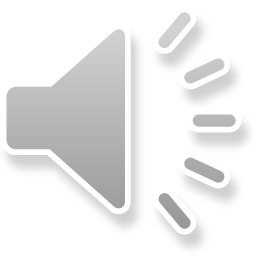